1) Create a case against me
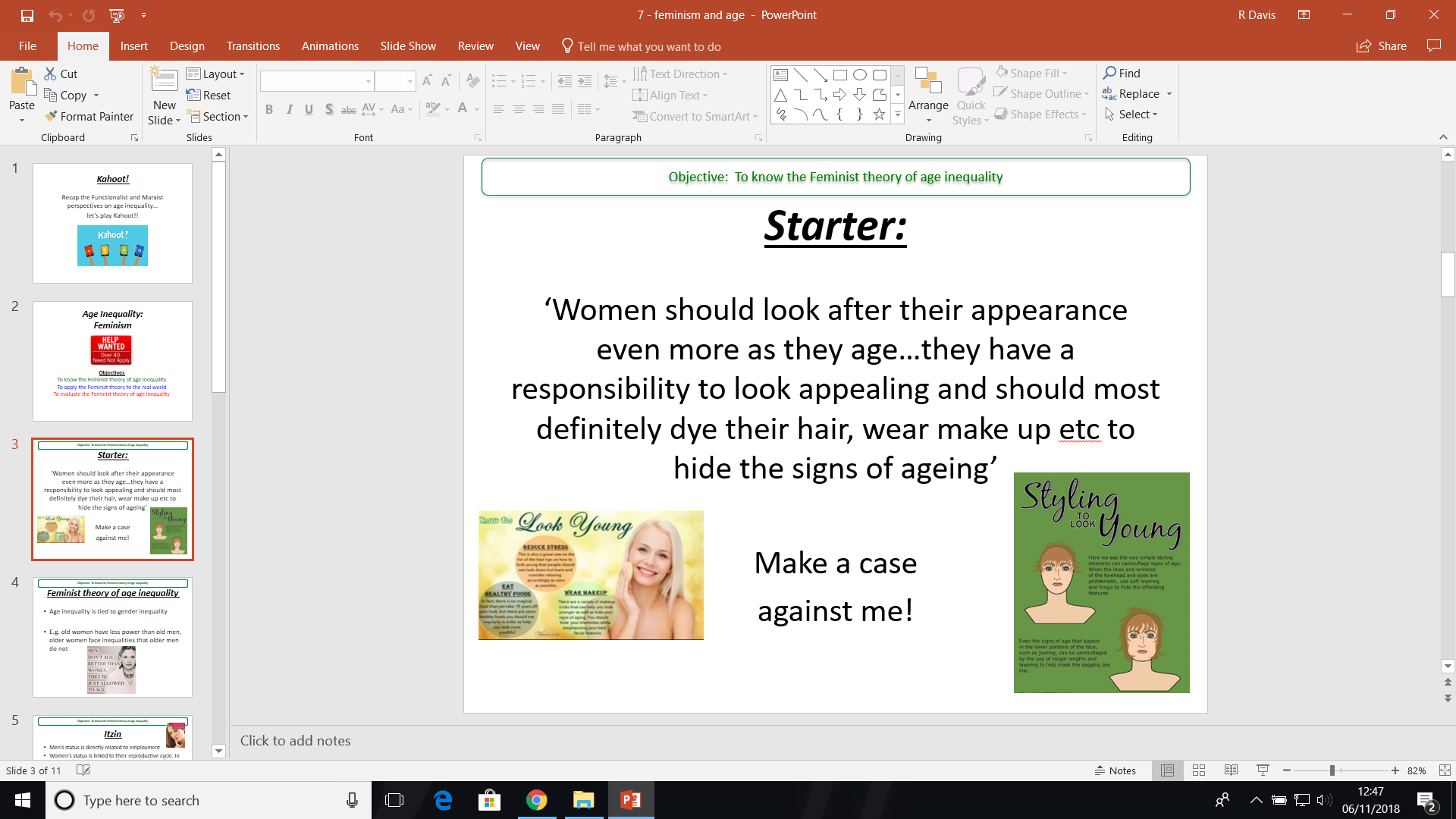 Give students a false or controversial statement
They have to make a case against you
Gives them exploration time
They create their own ‘questions’ 
Gets them thinking and hooks them in